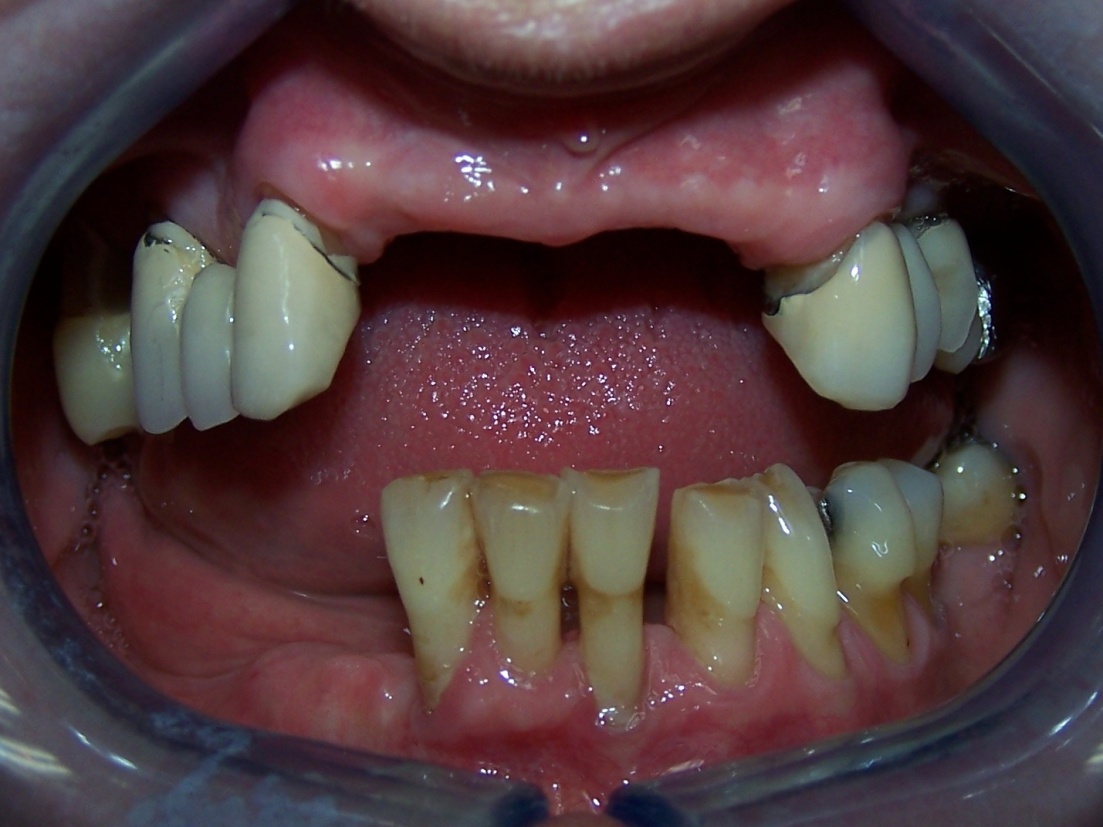 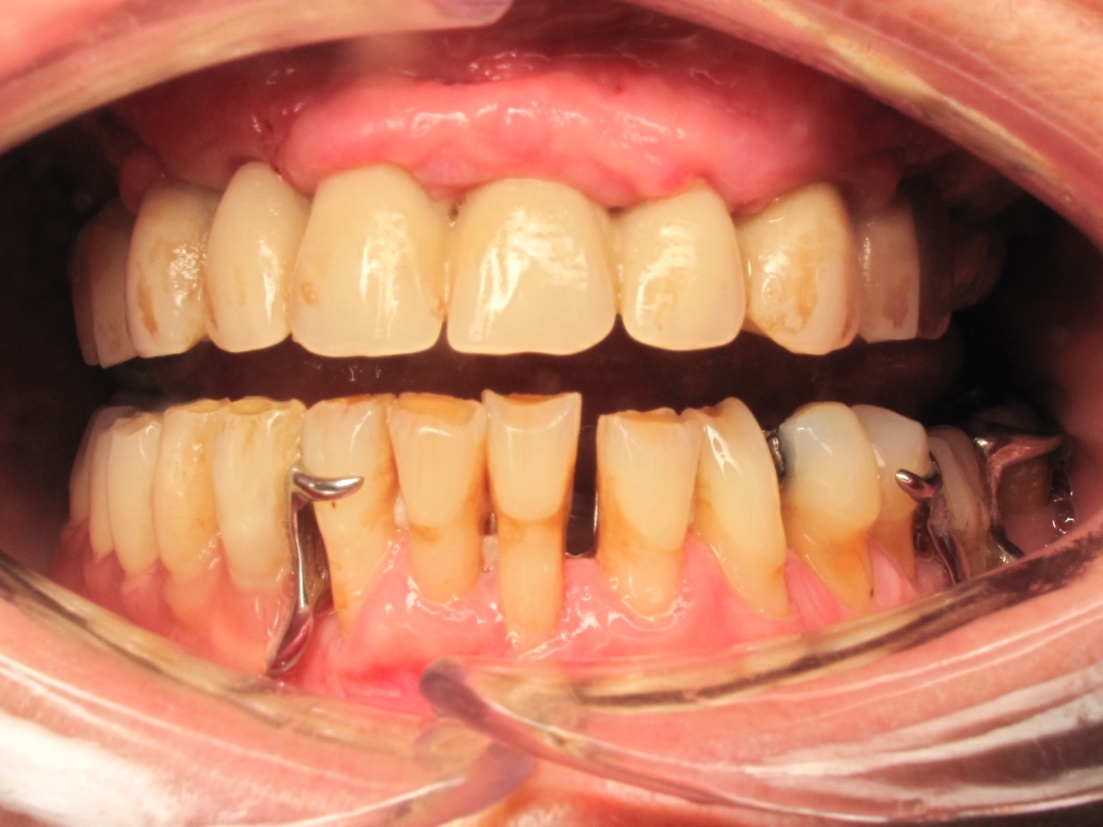 Patiente en début d’intervention
Bridge à 12 jours de la pose du bridge
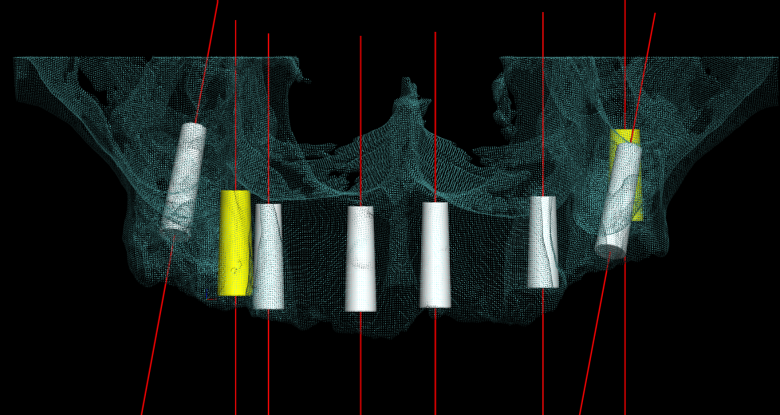 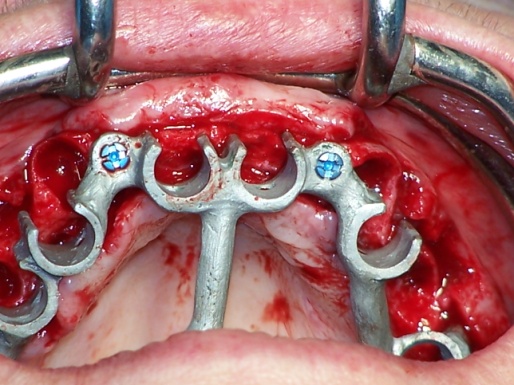 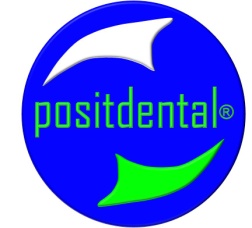